Программно-техническая реализация алгоритма работы постов радиационного контроля АСКРО при различных режимах работы АЭСАвторы:	С.Б. Чебышов, Р.А. Насибуллин, А.С. Гордеев,                   	М.В. Орлов, И.А. Ащеулов, К.Ю. КротовДокладчик: 	Р.А. Насибуллин
Структурная схема АСКРО
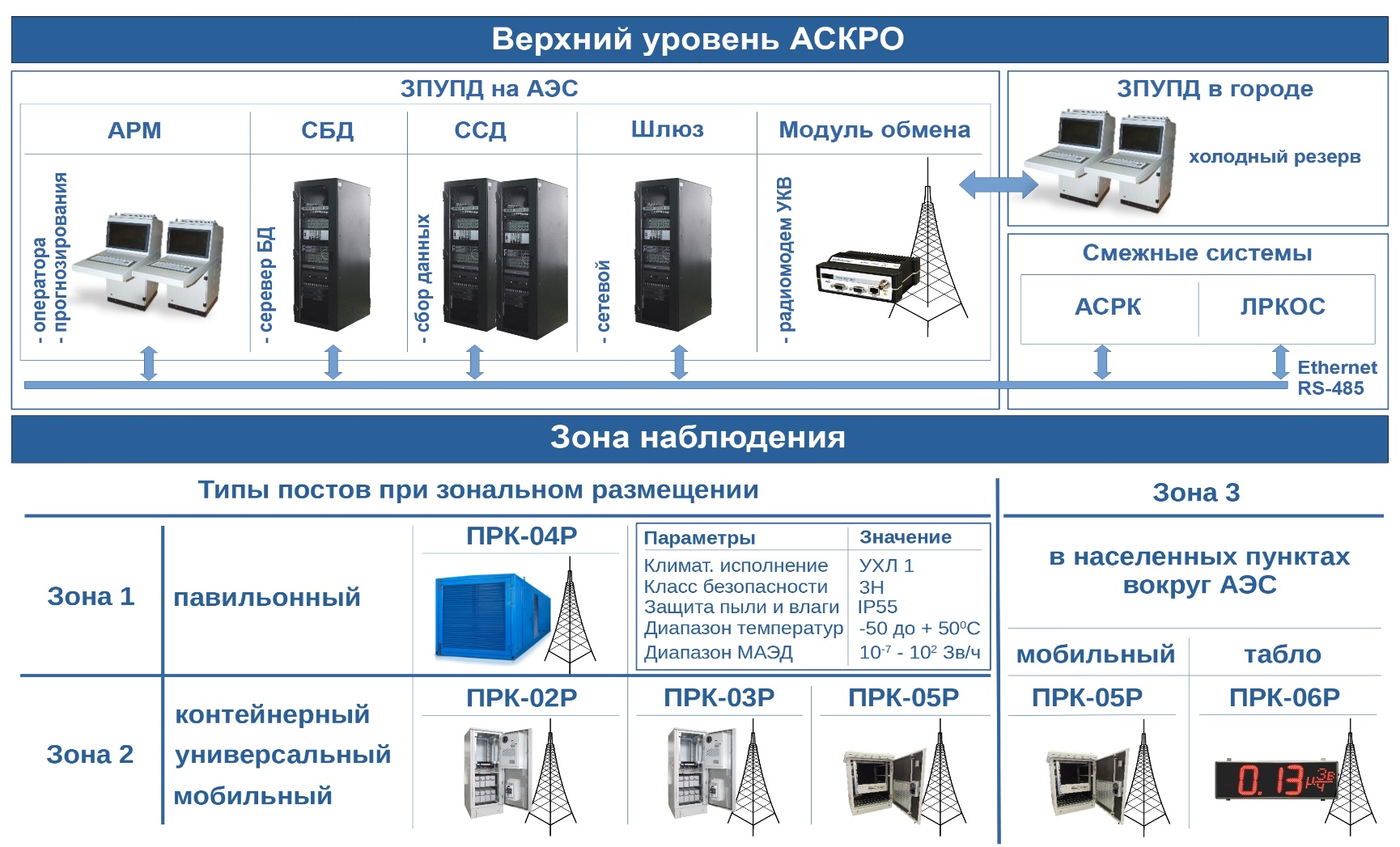 Область интересов
Пост радиационного контроля
ПРК-02Р
Назначение:
Контроль мощности амбиентного эквивалента дозы (МАЭД) фотонного излучения в зоне наблюдения (ЗН), в санитарно-защитной зоне (СЗН) АЭС и на других объектах использования атомной энергии (ОИАЭ), а также обработка полученной информации и передача ее по радиоканалу в центр сбора данных на верхний уровень системы АСКРО.
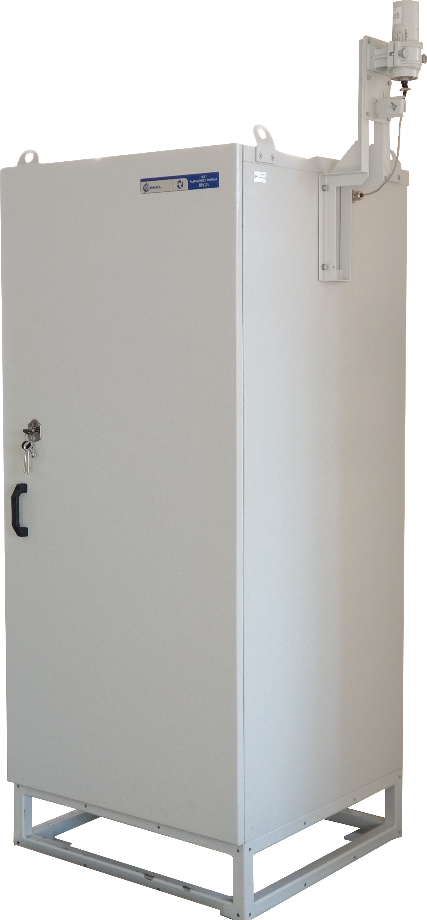 Ключевые характеристики:
Повышенная устойчивость к климатическим условиям и внешним воздействиям;
Является средством измерения утвержденного типа;
Имеет сертификат соответствия ОИАЭ;
Класс безопасности 3Н;
Повышенная автономность работы (72 ч в отсутствии внешнего питания при -50 0С)
Интеграция в промышленную сеть обмена данных по проводным (RS-485, Ethernet) и телеметрическим каналам связи (УКВ, TETRA, GSM)
Пост радиационного контроля  павильонный ПРК-04Р
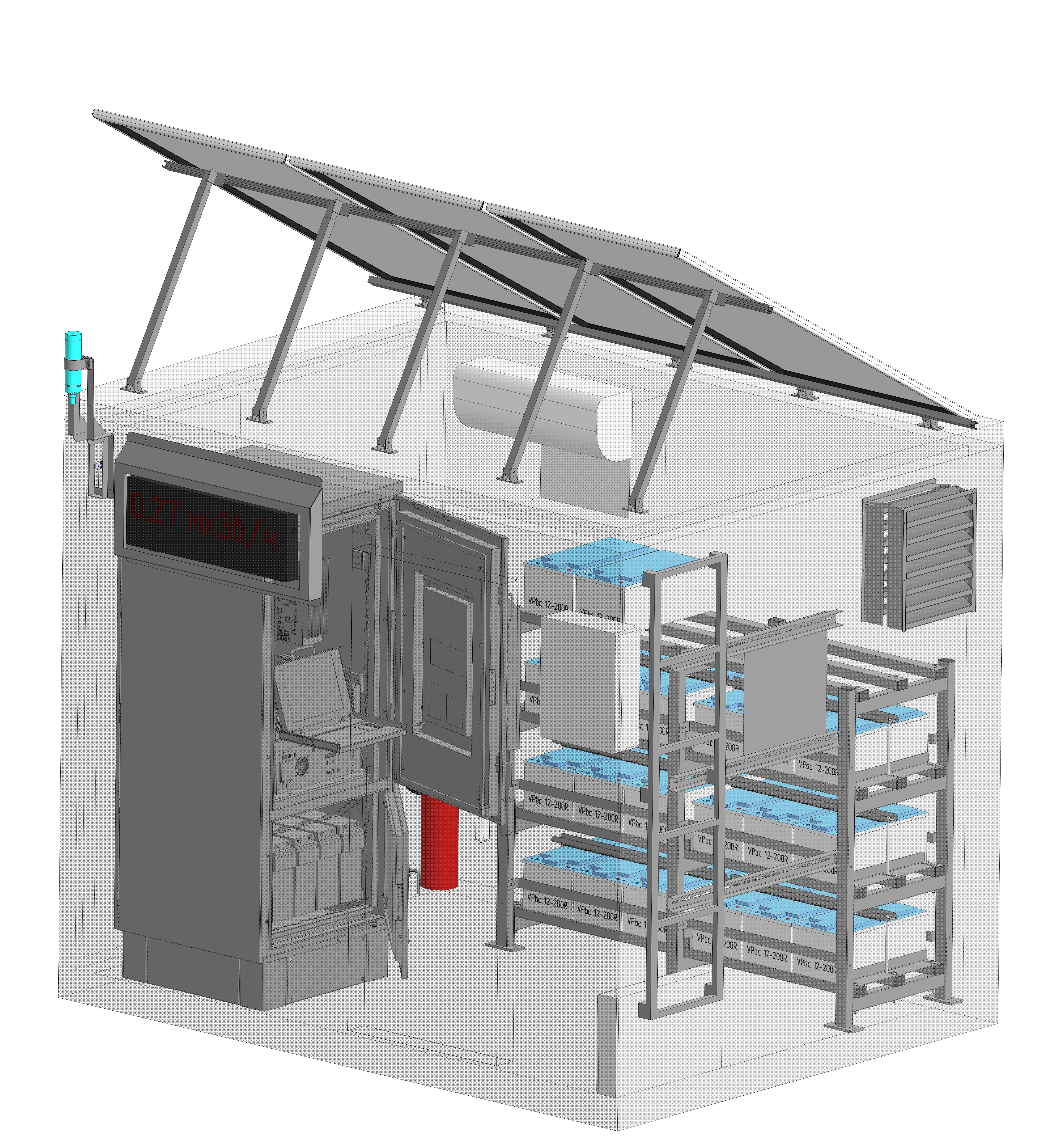 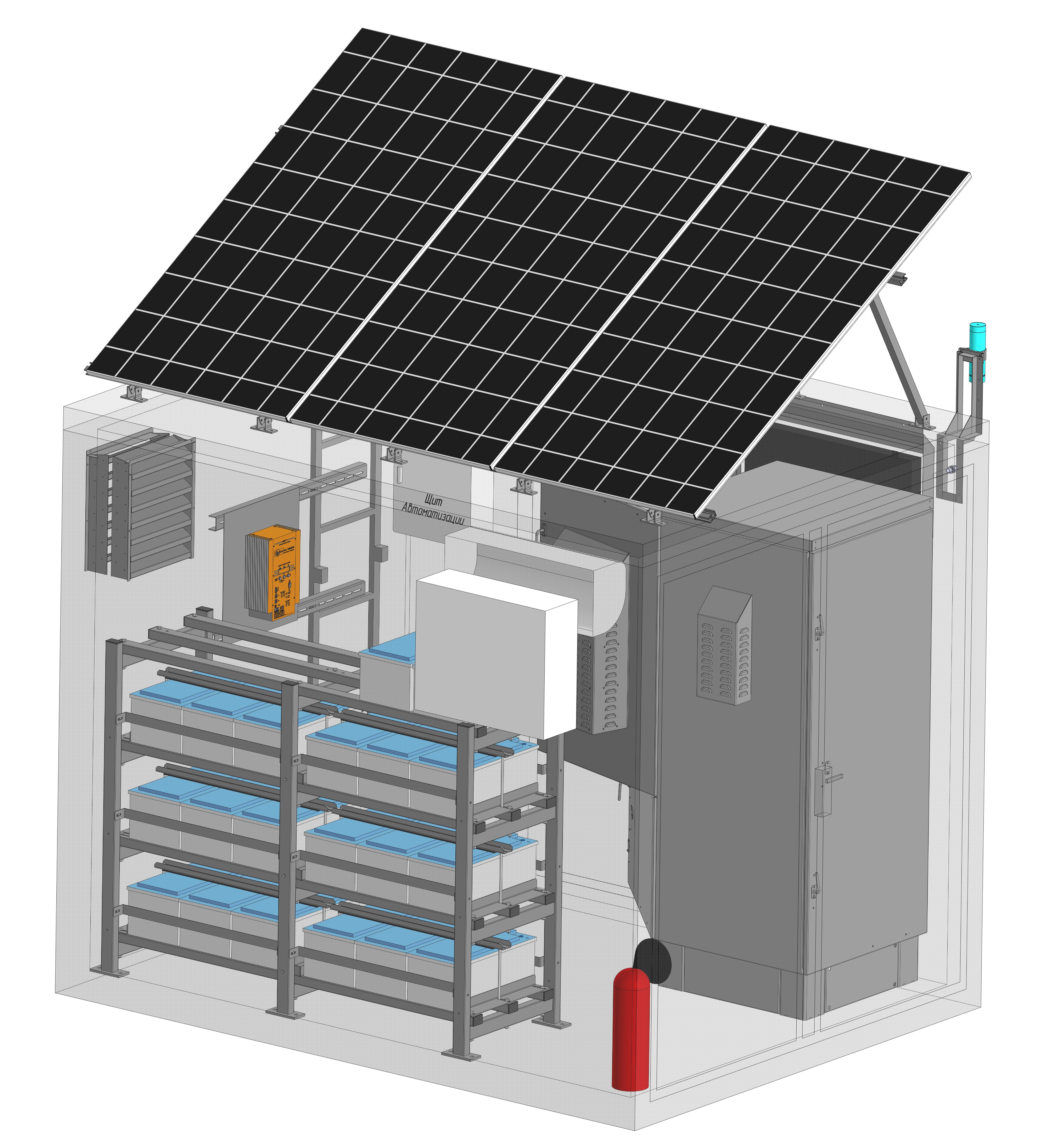 Солнечные 
панели (СП)
БД МАЭД
ɣ-излучения
ПРК-06Р
(инфо-табло)
Контроллер СП
Щит
электрический
Кондиционер
ПРК-02Р со
спектрометром
Аккумуляторный
стеллаж с АКБ
Входная дверь
Система 
пожаратушения
Калорифер
Линейка постов радиационного контроля АО СНИИП
ПРК-02Р, ПРК-03Р
ПРК-05Р
(mobile)
(minimum, medium)
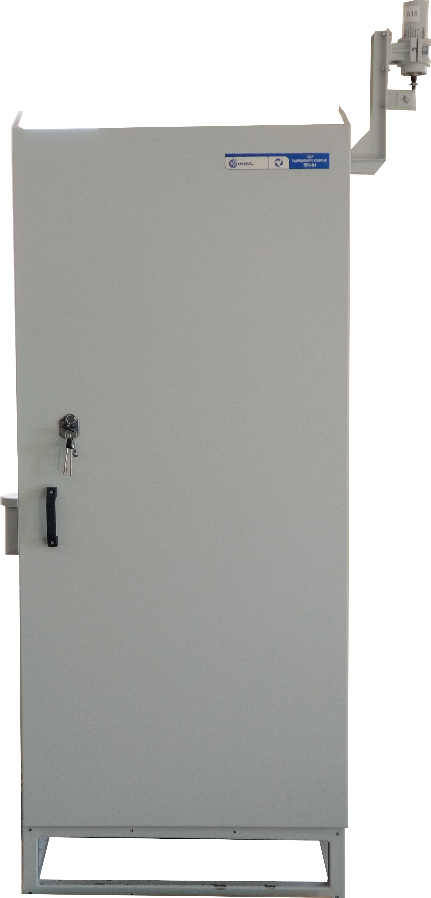 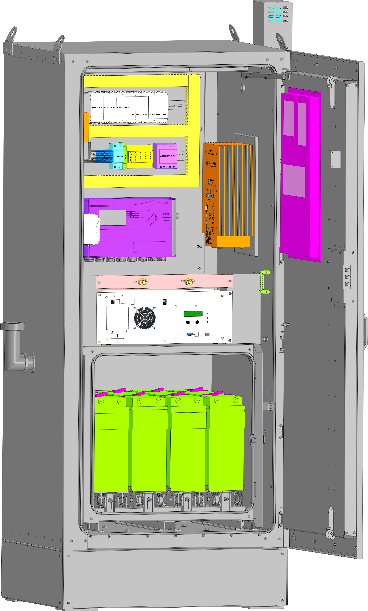 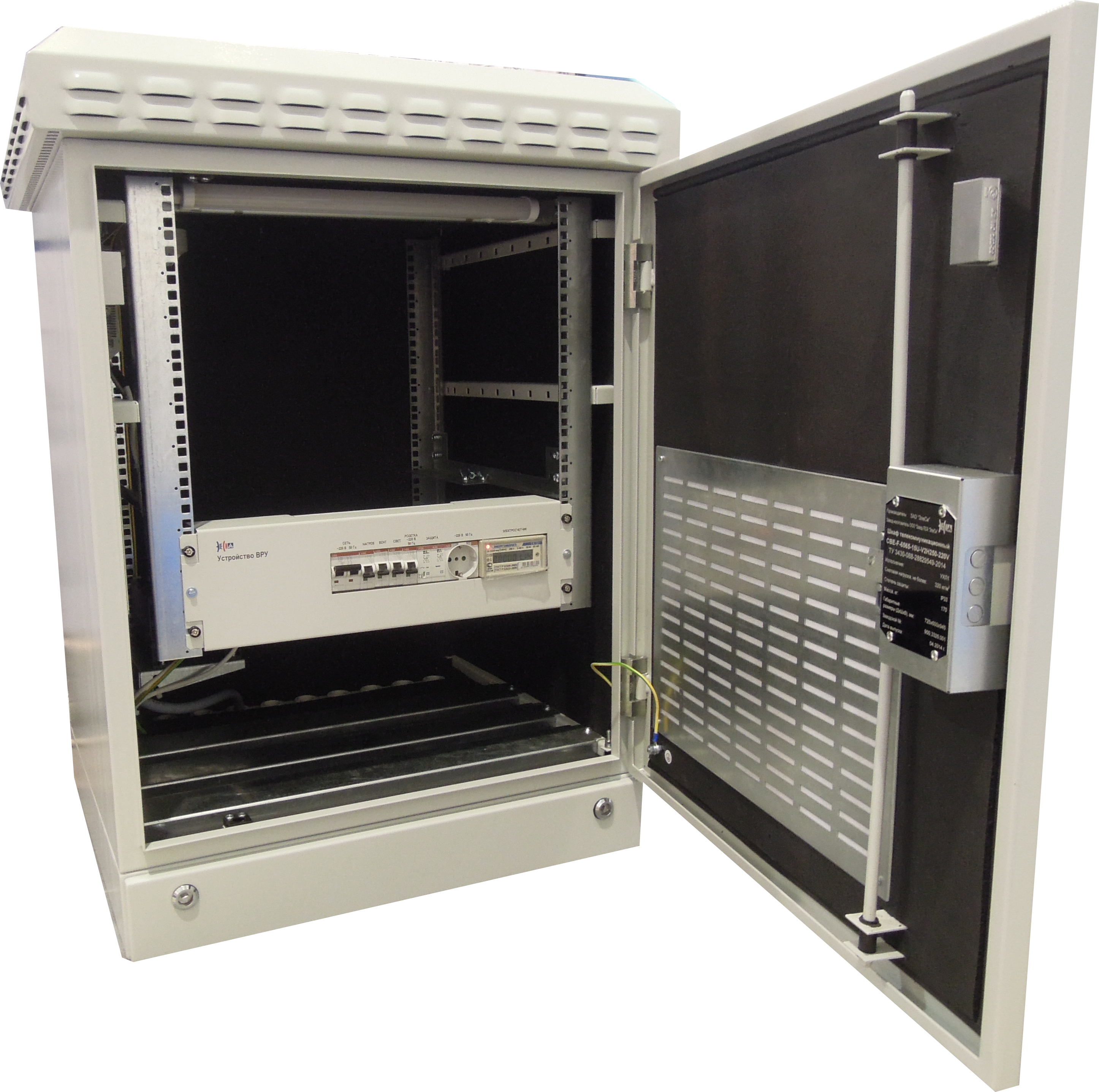 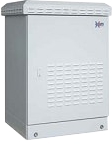 ПРК-06Р
(info board)
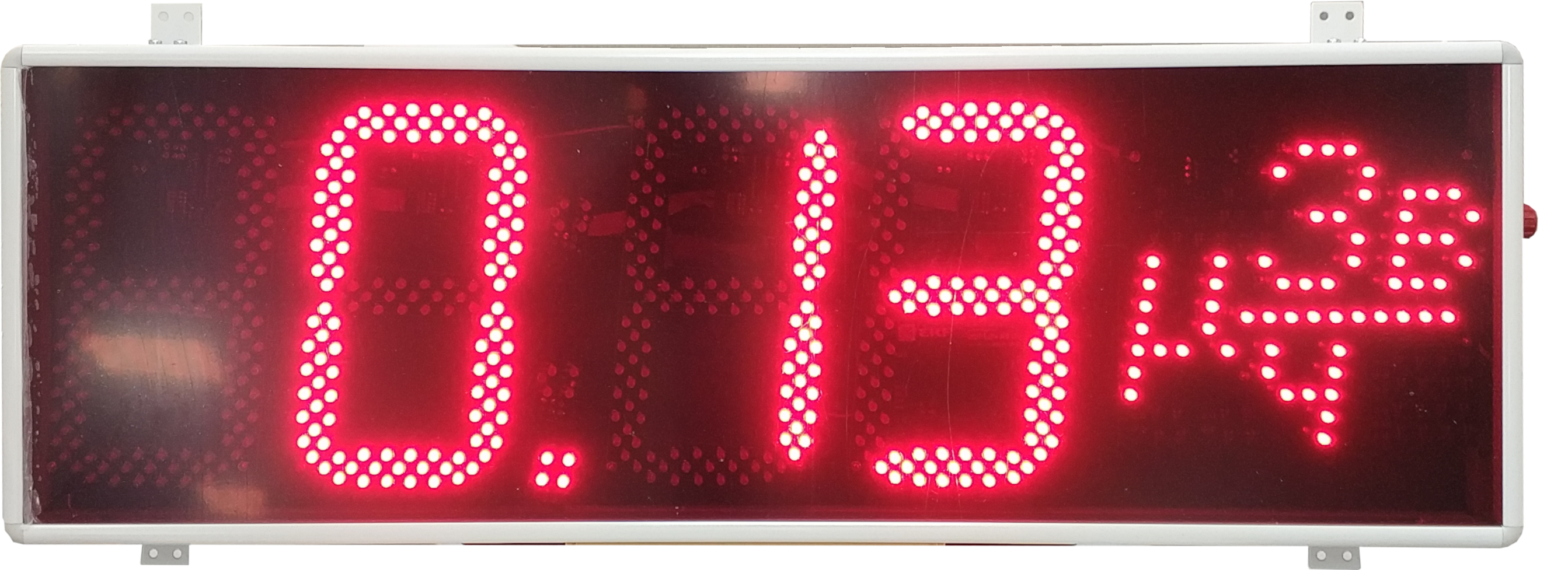 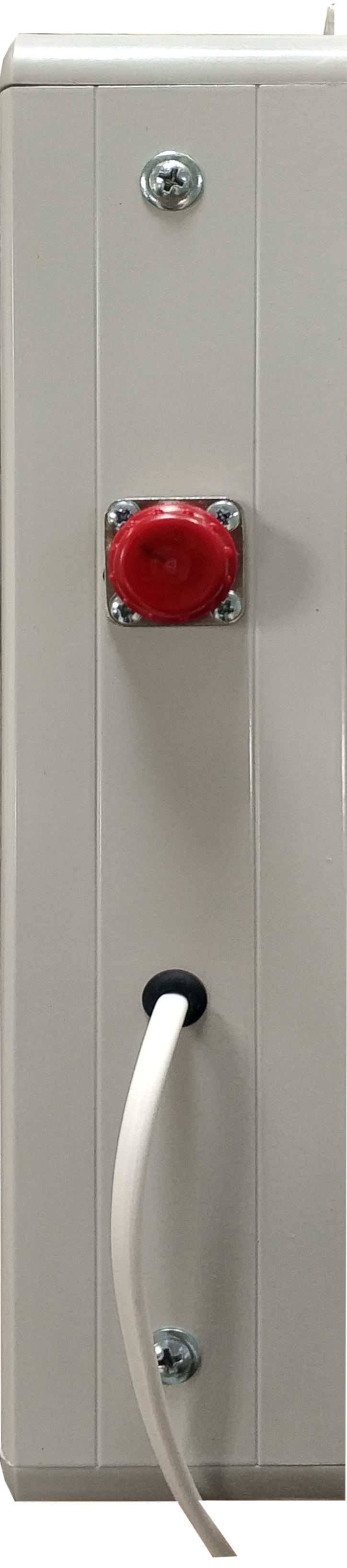 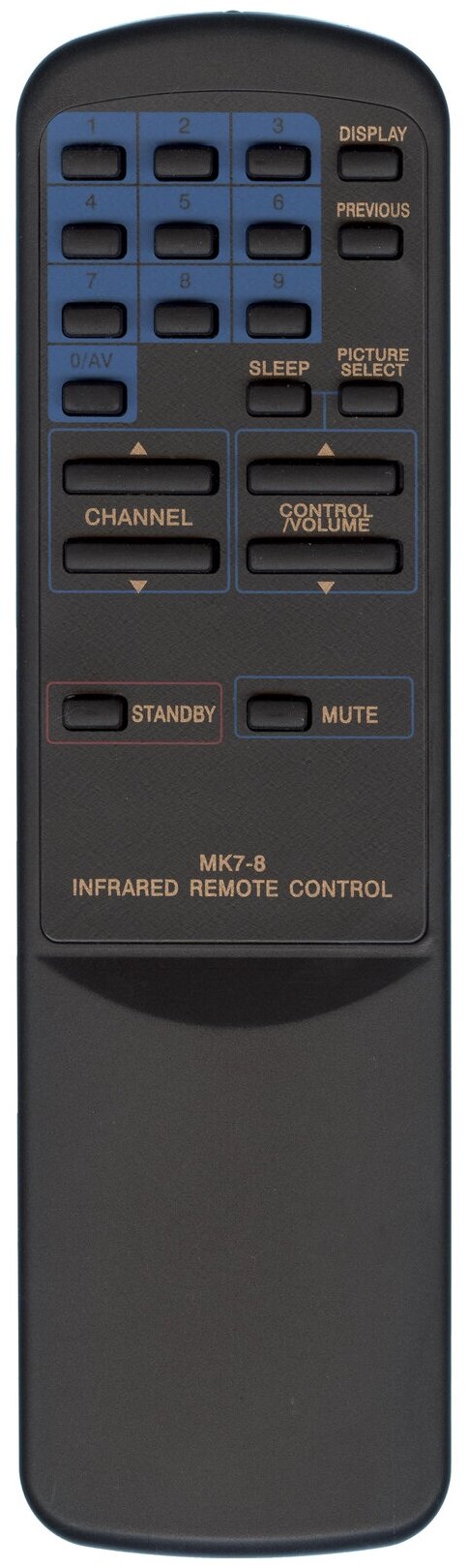 Пост радиационного контроля ПРК-02Р
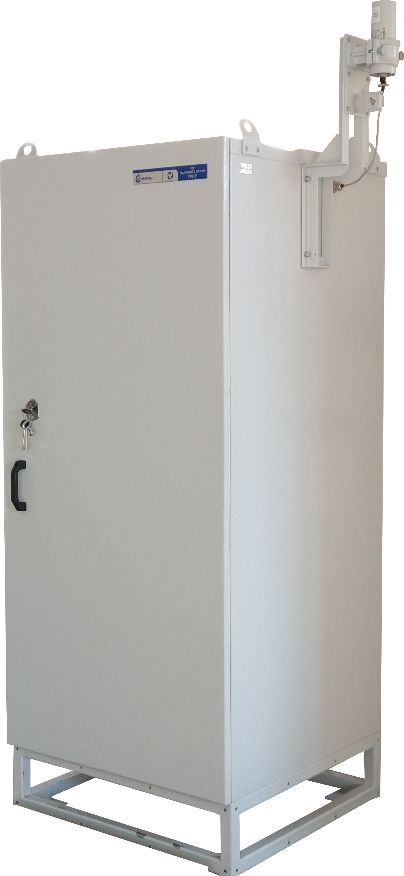 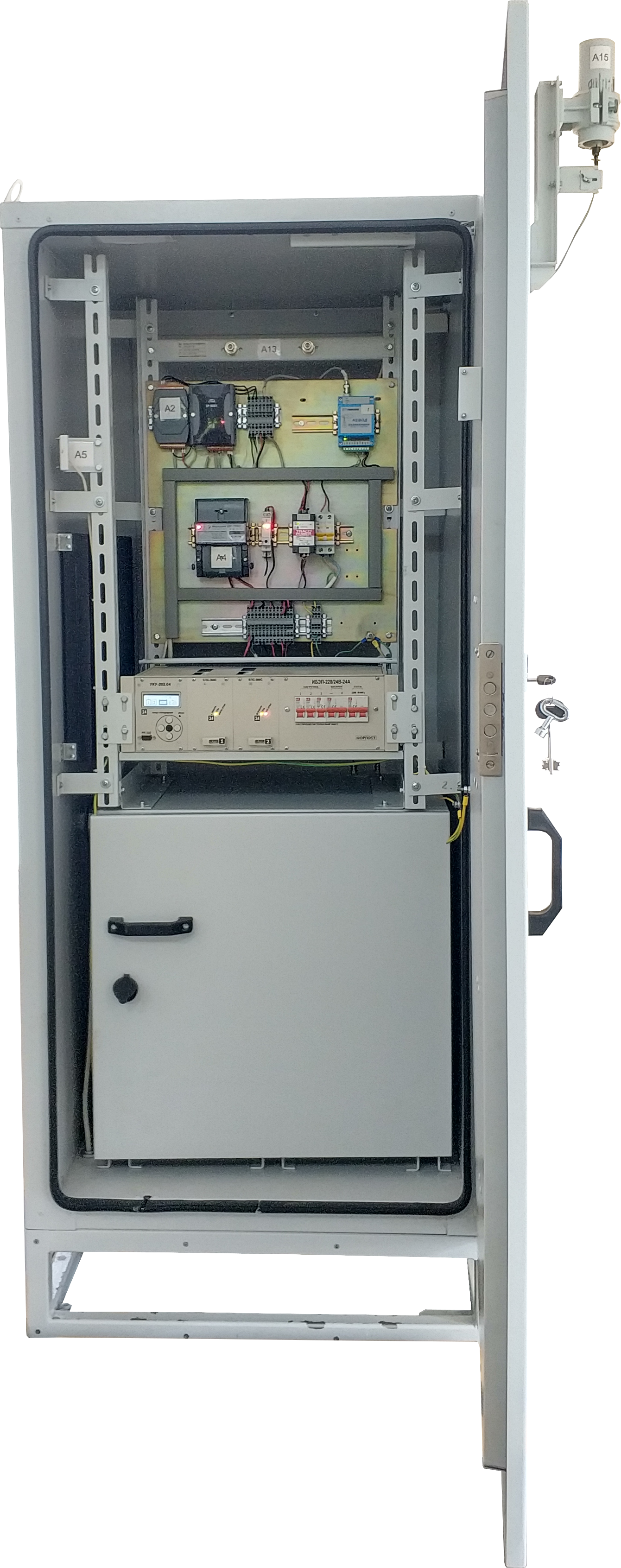 Концепция создаваемой продуктовой линейки ПРК
Продукты проекта
МАХIMUM
MINIMUM
MOBILE
MEDIUM
(ПРК-05Р)
(ПРК-04Р)
(ПРК-03Р)
(ПРК-02Р)
Малогабаритный тип исполнения поста. Пост имеет малые габаритные размеры, предназначен для размещения на стенах зданий и сооружений. Применяется в населенных пунктах и зоне наблюдения вокруг радиационно- и химически- опасных объектов для информирования населения
Возможно применение как на АЭС так и ОИАЭ, а также для контроля газо-химических соединений в атмосферном воздухе. Может быть сконфигурирован для выполнения различных функций: измерения МАЭД ϒ-излучения, спектрометрии ϒ-излучения и измерения концентрации вредных веществ в воздухе.
Павильонный тип исполнения поста. Предназначен для применения в санитарно-защитной зоне АЭС имеет максимальную комплектацию по оборудованию, имеет более продолжительную автономную работу, в основном решает задачи онлайн спектрометрии ϒ-излучения, сбор и анализ проб осадков и снятие метеорологических данных на объекте для задач расчетного прогнозирования
Контейнерный/стоечный тип исполнения поста. Пост имеет базовый комплект оборудования предназначен для измерения МАЭД  ϒ-излучения. Применяется на АЭС и ОИАЭ в зоне наблюдения
Функции постов радиационного контроля
Сбор данных от блоков детектирования (БД) радиационного контроля, температуры окружающей среды (ОС) и датчиков газо-химического контроля ;
Обработка данных БД в блоке обработки данных и телеметрии;
Прием и обработка информационных пакетов от центрального поста;
Передача накопленных данных  и статусной информации от постов по запросу с центрального поста на верхний уровень системы;
Передача данных от постов на центральный пост по собственной инициативе;
Проведение диагностики отключения питания 220В или обрыва кабеля питания поста, отсутствия БД или выхода из строя БД, несанкционированного открытия двери поста, возгорания или задымления поста, отказа модуля дискретных сигналов;
Накопление измеренных значений и ведение архива данных глубиной не менее 3 суток;
Оповещение и передача данных на центральный пост при превышении пороговых значений предупредительных и аварийных уставок
Проектные требования к функциям ПРК 
(при аварийной ситуации на АЭС)
Авария – нарушение нормальной эксплуатации АС, при котором произошел выход радиоактивных веществ и (или) ионизирующего излучения за границы, предусмотренные проектной документацией АС для нормальной эксплуатации в количествах, превышающих установленные пределы безопасной эксплуатации; авария характеризуется исходным событием, путями протекания и последствиями
Проектом АСКРО должен быть предусмотрен алгоритм автоматического перехода в режим ускоренного обмена  информацией на основании анализа результатов контроля радиационной обстановки, радиационных параметров на АС, технологических параметров
Отказоустойчивая схема работы ПРК
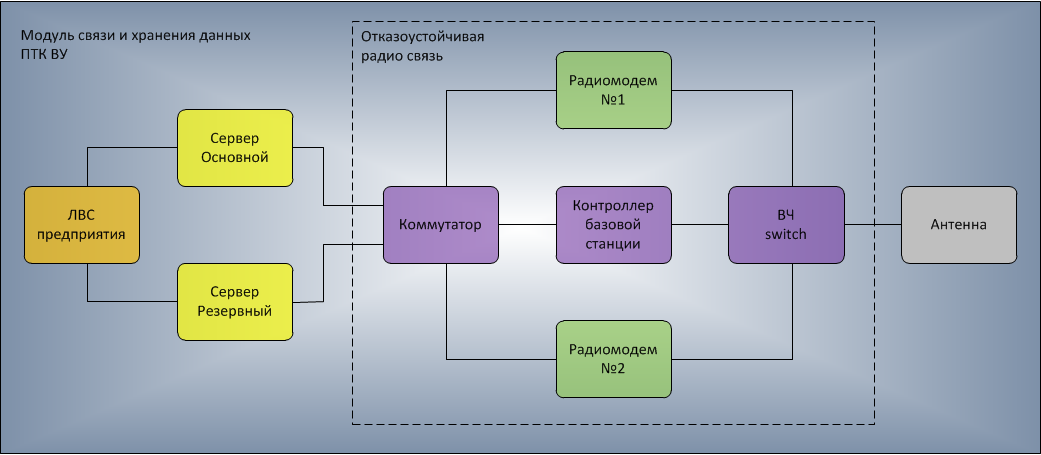 Протокол обмена данными между ПРК и ЦПК
Обмен информацией между программно-техническими средствами верхнего уровня (ПТС ВУ) и блоком обработки ПРК осуществляется по протоколу MODBUS ASCII
Механизм внеочередной передачи данных с ПРК
ПРК формирует посылку с текущей информацией (регистры 0x0000 – 0x000F) и передает ее при помощи команды 0x10 (Preset Multiple Registers) MODBUS. При этом ПРК обязательно должен дождаться подтверждения от ПТС ВУ стандартным ответом на команду 0x10. Для этого ПРК запускает специальный таймер ожидания ответа, в течении интервала срабатывания которого должен быть принят корректный ответ от ПТС ВУ. Если ответ за указанное время не поступает, ПРК заново посылает команду 0x10 с текущей информацией и снова ждет ответа от ПТС ВУ. Количество таких попыток по умолчанию равно 5. Если передать информацию так и не удается, ПРК переходит в режим Slave и ожидает запроса от ПТС ВУ.
Алгоритм реализации выполнения функций ПРК
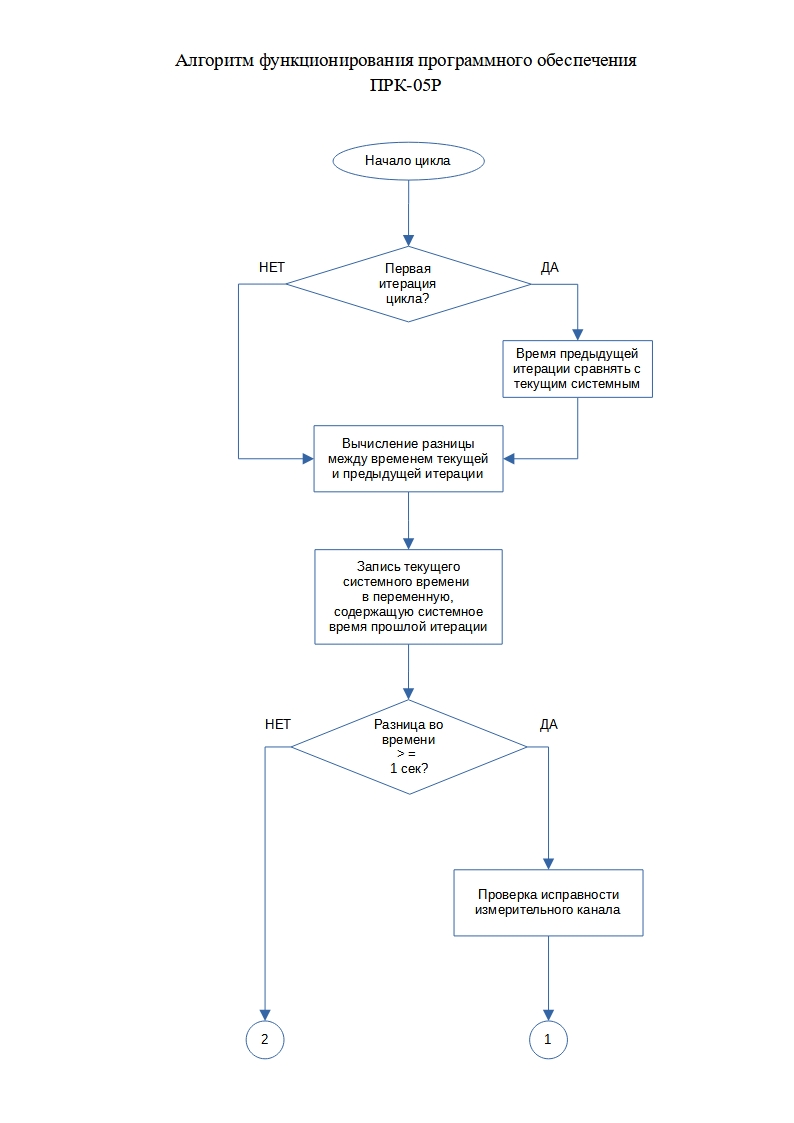 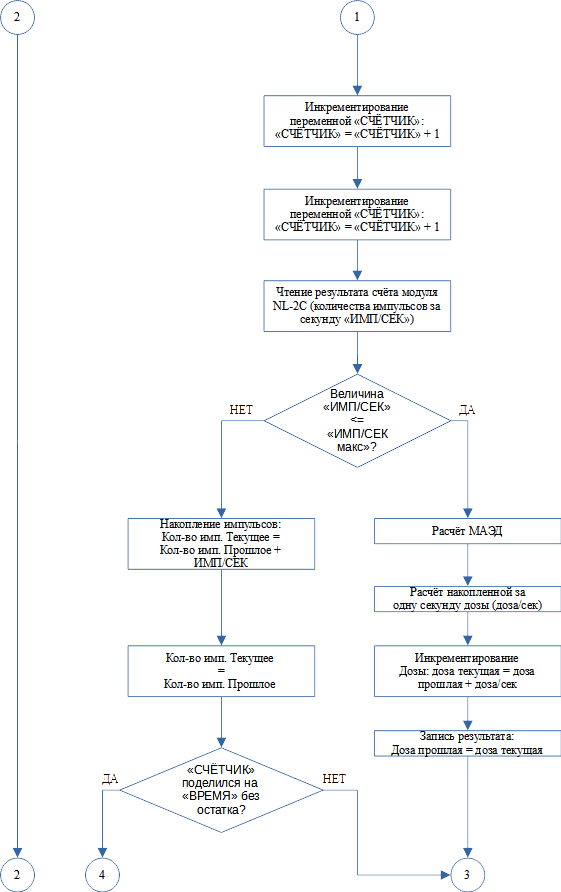 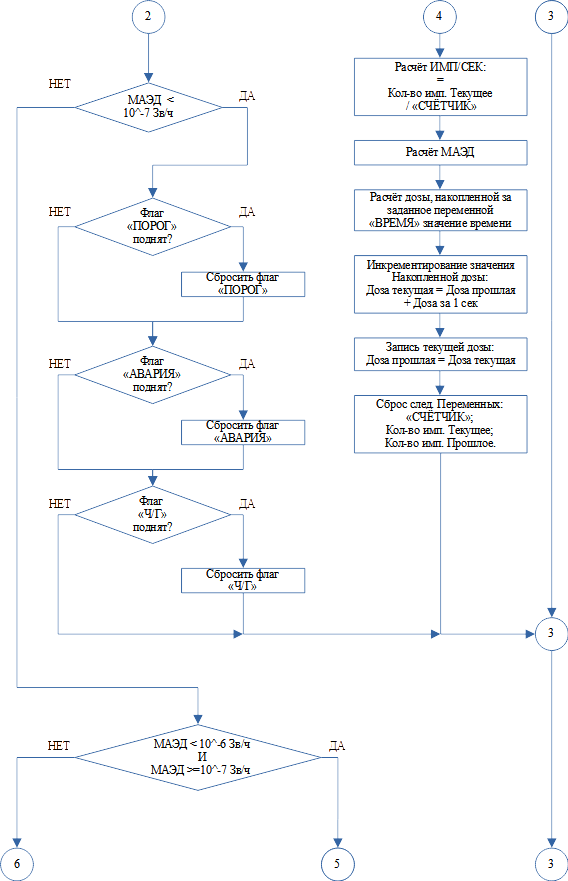 Спасибо за внимание !
2024